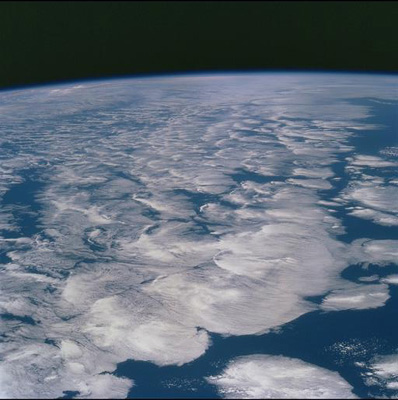 Reconciling Ocean Heating and 
Satellite Earth Radiation Budget estimates
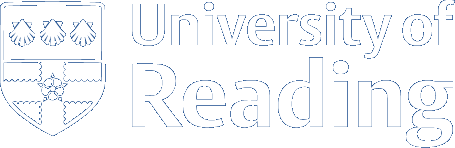 Richard Allan, University of Reading/NCAS Climate
Thanks to: Norman Loeb, Chunlei Liu, Matt Palmer, Doug Smith, Malcolm Roberts, Pier Luigi Vidale, Piers Forster

Royal Society Hiatus meeting, Middle of nowhere,  2/4/2014
1
Earth Radiation Budget Satellite Data
20°N to 20°S
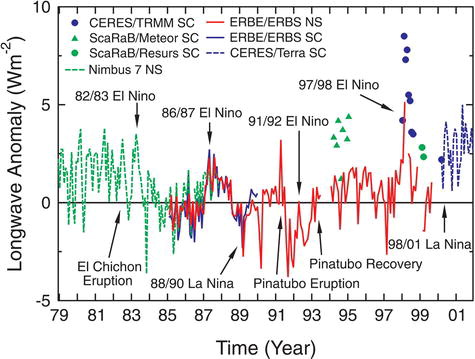 Wong et al. (2006) J Clim; Wielicki et al. (2002) Science
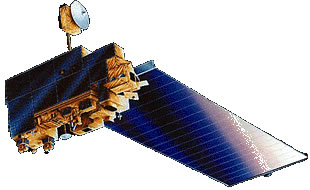 Updated CERES satellite data
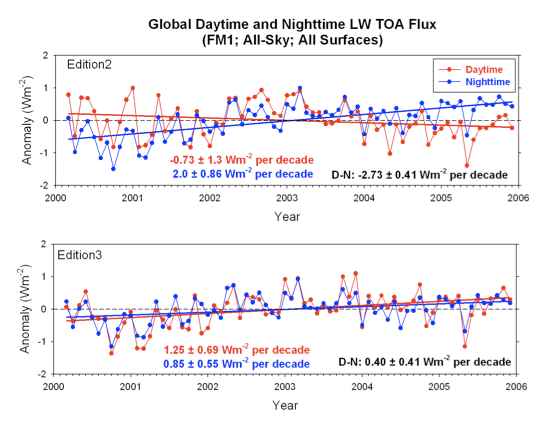 Issues with sampling, radiance to flux conversion, calibration, etc

  Correction for degradation of shortwave filter

  Correction also improves physical consistency of  trends in daytime longwave
We used version CERES_EBAF-TOA_Ed2.6r; currently v2.8
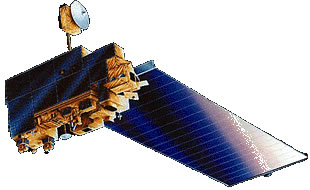 Combining Earth Radiation Budget data and Ocean Heat Content measurements
Tie 10-year CERES record with SORCE TSI and ARGO-estimated heating rate 2005-2010 + minor additional storage terms
Variability relating to ENSO reproduced by CERES and ERA Interim
Updated estimate of net energy imbalance 2000/03-2013/03: 0.60±0.43 Wm–2
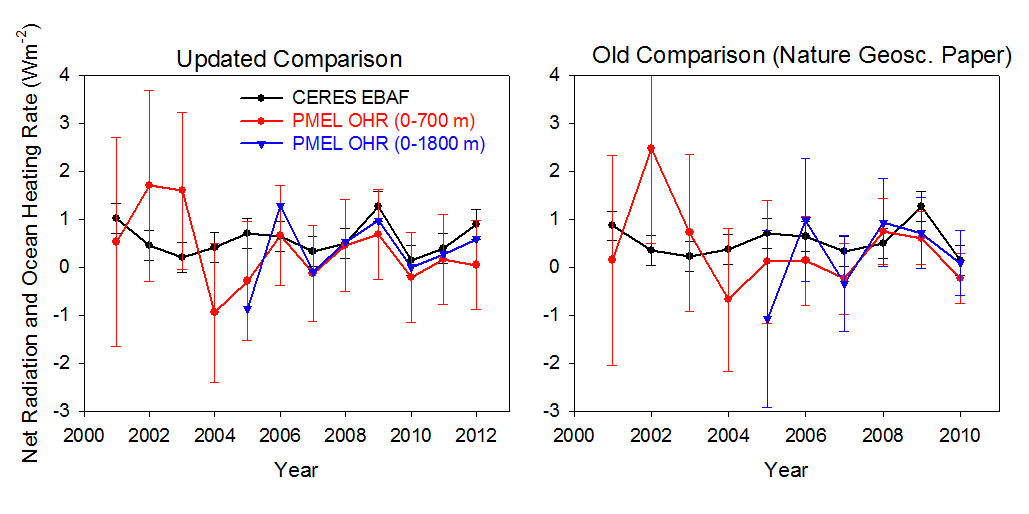 Loeb et al. (2012) Nat. Geosci.
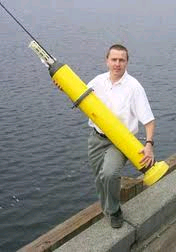 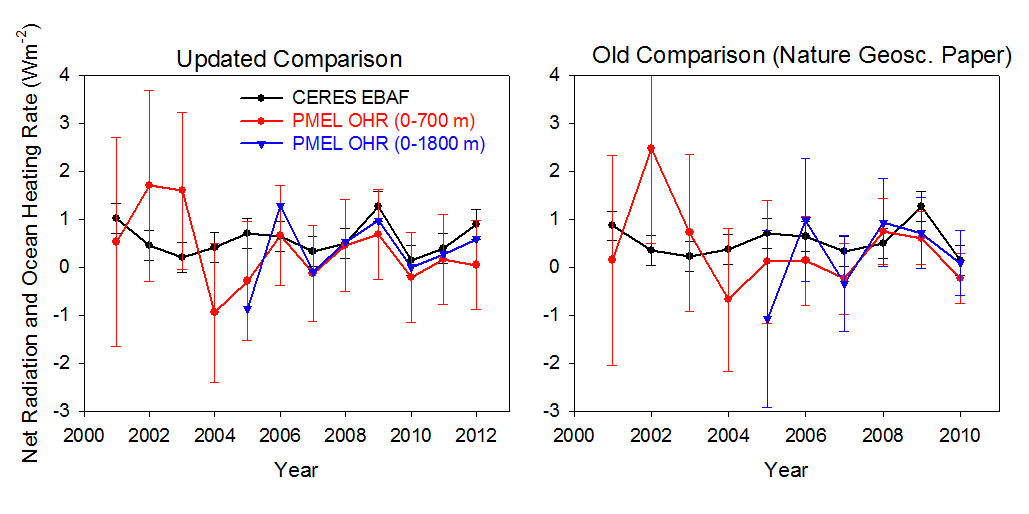 unpublished
Loeb et al. (2012) Nat. Geosci. See also Hansen et al. (2011) ACP
[Speaker Notes: Fi gure 3 (a) Global annual average net TOA flux from CERES observations and (b) ERA Interim reanalysis are anchored to an estimate of Earth’s heating rate for 2005–2010 5  The Pacific Marine Environmental Laboratory/Jet Propulsion Laboratory/Joint Institute for Marine and Atmospheric Research (PMEL/JPL/JIMAR) ocean heating rate estimates4 use data from Argo and World Ocean Database 2009; uncertainties for upper ocean heating rates are given at one-standard error derived from sampling uncertainties. The gray bar in (b) corresponds to one standard deviation about the 2001–2010 average net TOA flux of 15 CMIP3 models.]
Reconstructing global radiative fluxes prior to 2000
ERBS/CERES variability
CERES monthly climatology
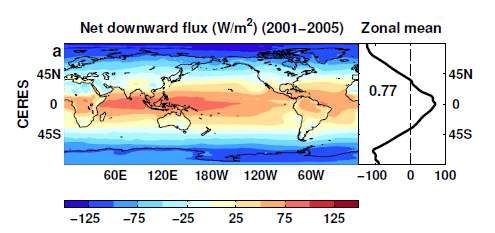 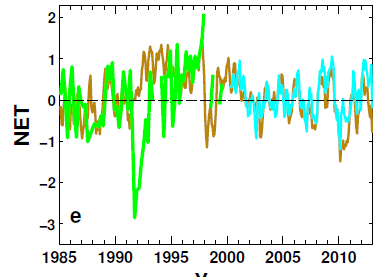 ERBS WFOV
CERES
ERA Interim
ERA Interim spatial anomalies
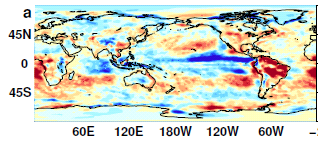 Combine CERES/ARGO accuracy, ERBS WFOV stability and reanalysis circulation patterns to reconstruct radiative fluxes
Use reanalyses or models to bridge gaps in record (1993 and 1999/2000)
Outgoing Longwave Radiation Anomalies (Wm-2)
ERA Interim trends suspect. Use model…
UPSCALE simulations (obs. SST, sea ice & realistic radiative forcings) “OBSB”
Net  less sensitive to method than OLR/ASR
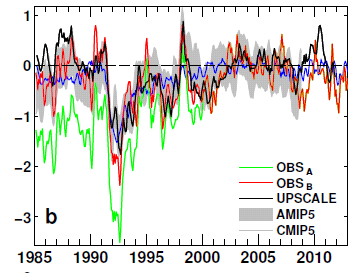 Reconstructed Net Flux (Wm-2)
0.25  0.02   0.91   0.51   0.55
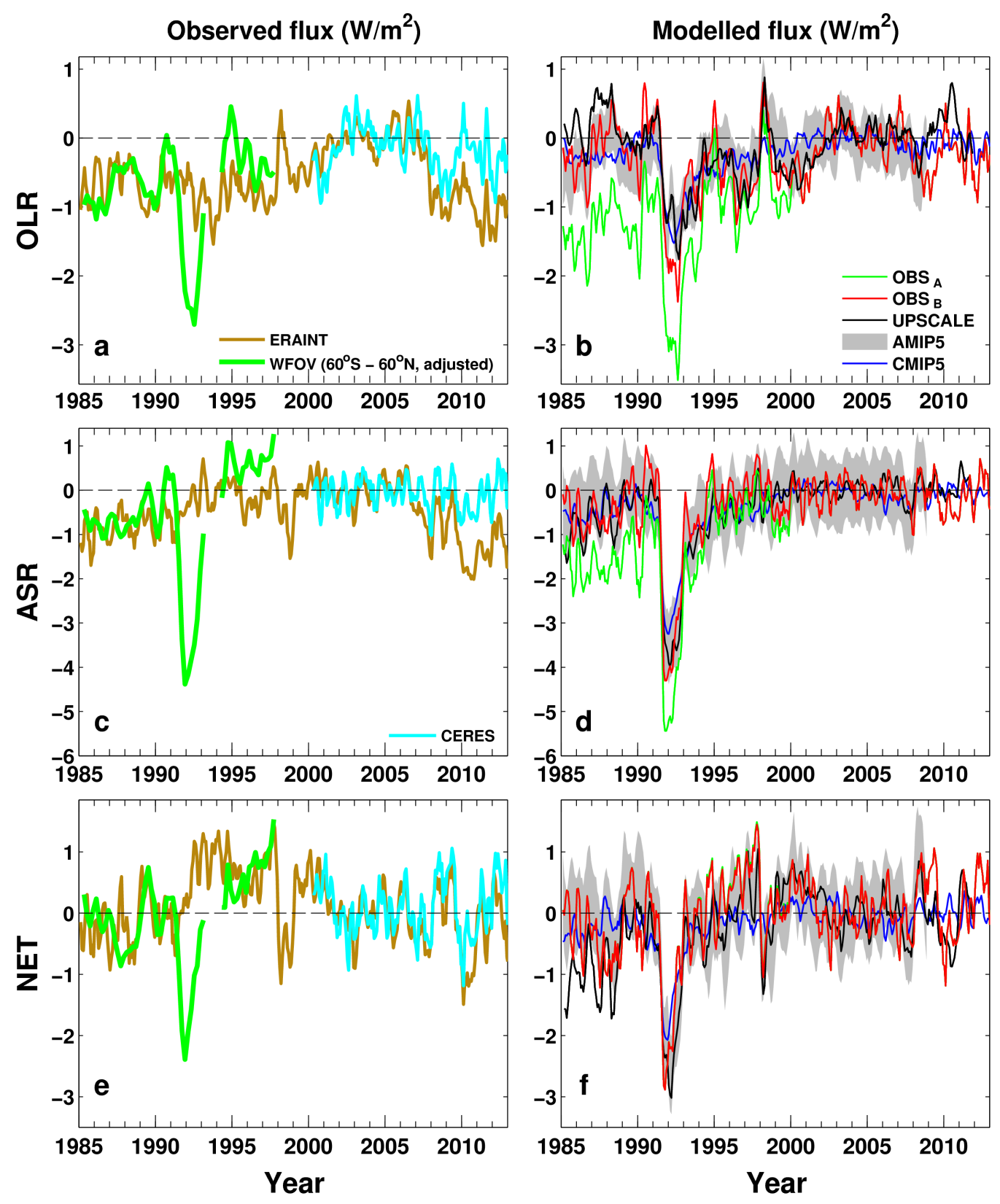 Net Imbalance Anomaly (Wm-2)
0.6 Wm-2
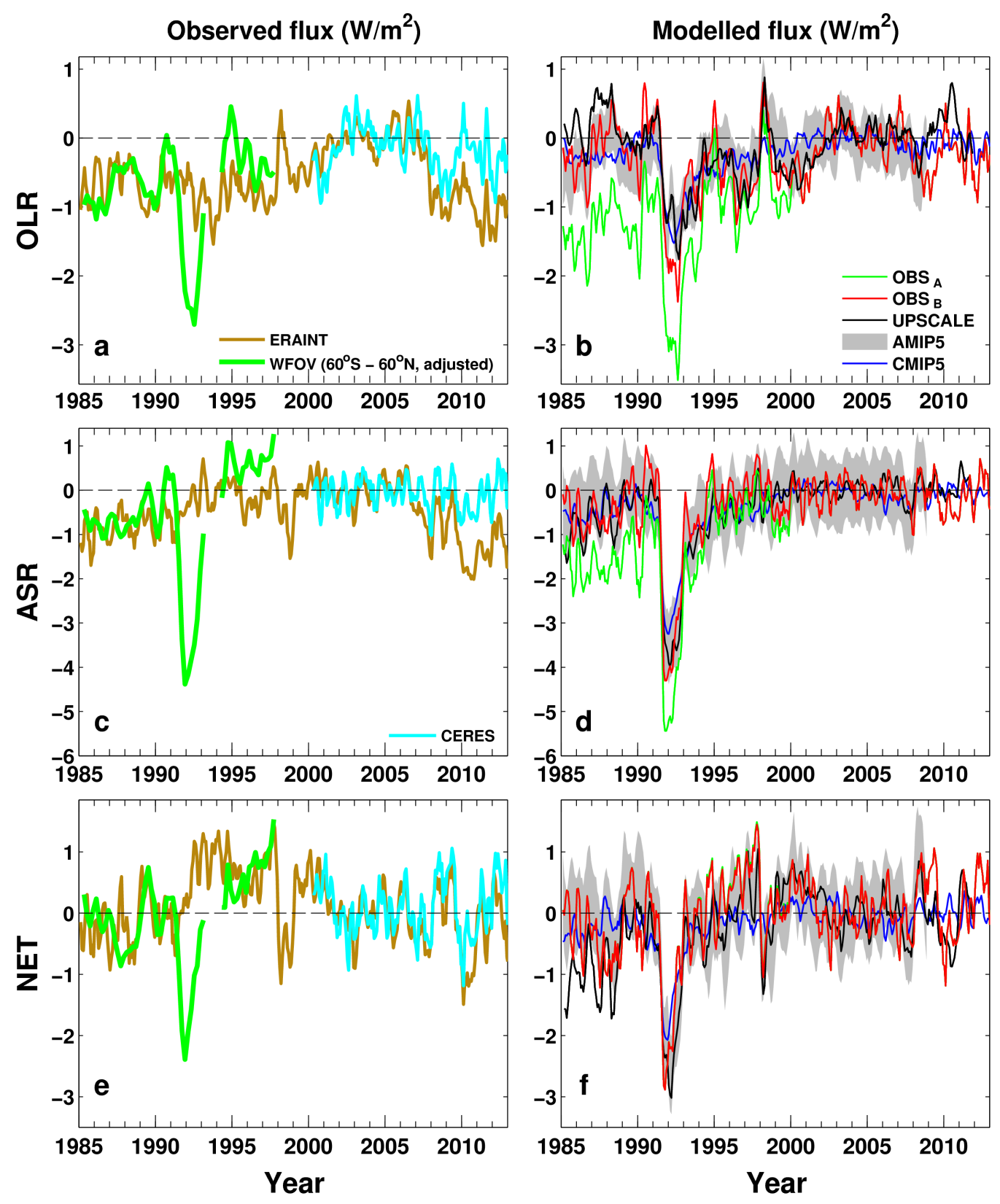 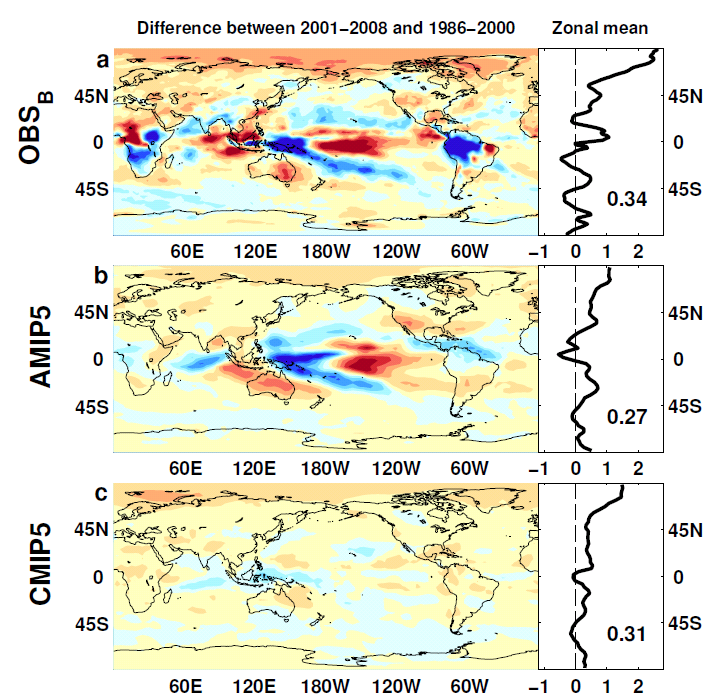 Outgoing Longwave Radiation
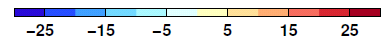 Wm-2
Absorbed Shortwave Radiation
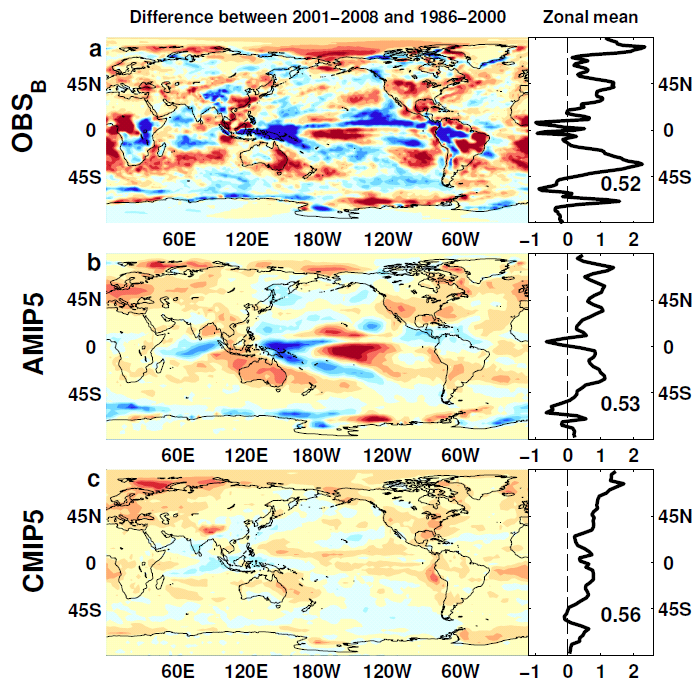 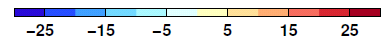 Wm-2
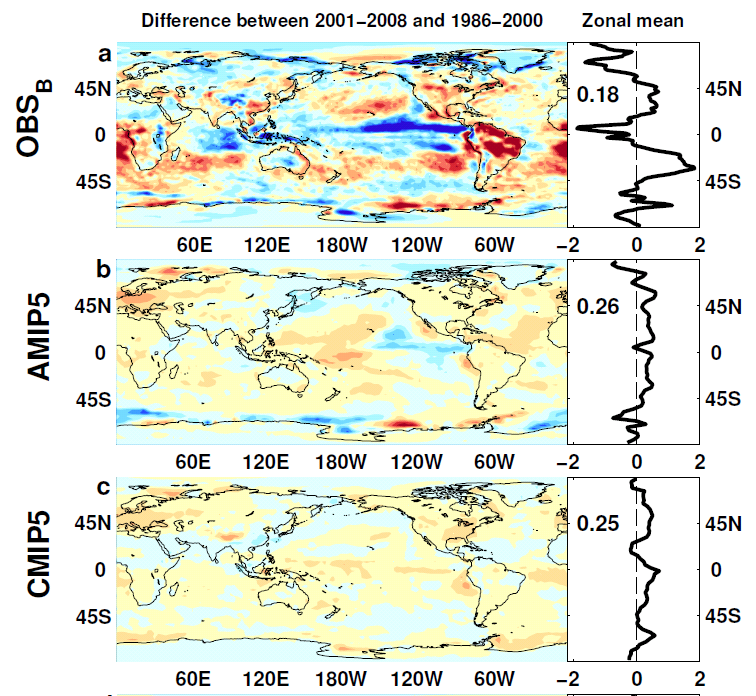 NET Radiation
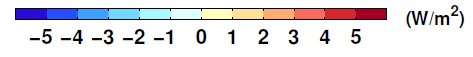 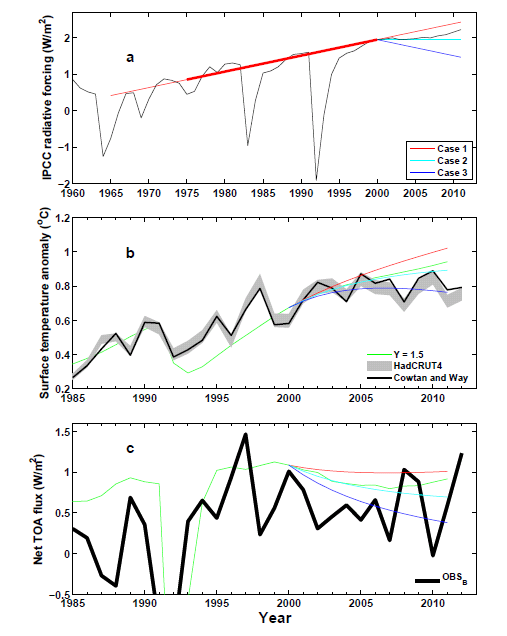 Analysis using simple energy balance model
+ve RF trend
    0 RF trend
-ve RF trend
ΔT
N=ΔF–YΔT
Use AR5 RF
D
ΔT
N
ΔTd
Preliminary results
Heating of Earth continues at rate of ~0.6 Wm-2
Current variability in TOA radiation (1985-2013)
Net radiative flux imbalance fairly stable
Requires anchoring to ARGO ocean heating rate + minor terms
Influence of Pinatubo and ENSO
~0.3 Wm-2 higher in 1995-1999 than 2000-2013 period
Distinct East Pacific signal in ΔT and ΔN
Radiative forcing alone can’t explain surface warming slowdown: internal variability important
Next steps: combining with reanalyses energy transports to estimate surface fluxes
Combined CERES/Argo data
Incoming Solar: SORCE Level 3 V10
Reflected Shortwave/Outgoing Longwave from EBAF 
(v2.6r  v2.8  V3…)
Added errors in quadrature to give ± 0.43 Wm-2
Argo 0-2000m dOHCA/dt = 0.47 ± 0.38 Wm-2 (2005-2010)
>2000m ~ 0.07 ± 0.05 Wm-2
Heating/melting ice, heating land/atmos ~ 0.04 ± 0.02 Wm-2
CERES standard error ± 0.2 Wm-2
Jan 2001-Dec 2010: 0.50 ± 0.43 Wm-2  (EBAF V2.6r)
March 2000 – February 2013: 0.60 ± 0.43 Wm-2 (EBAF V2.8)
CERES scanner data: cloud mask  clear-sky fluxes; not possible for ERBS wide-field of view
Is the temperature record wrong or are computer models inaccurate?
Can comparisons tell us about how sensitive climate is to radiative forcing? e.g. Otto et al. (2013) Nature Geosci
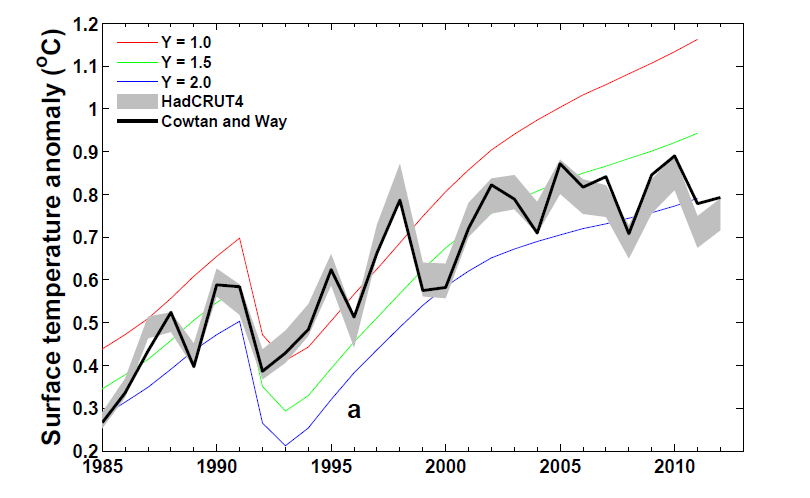 Spatial infilling of data gaps influences trends in surface temperature (Cowtan & Way, 2013 QJRMS) and ocean heat content (Lyman & Johnson 2014 J. Clim.)
Graph by Chunlei Liu
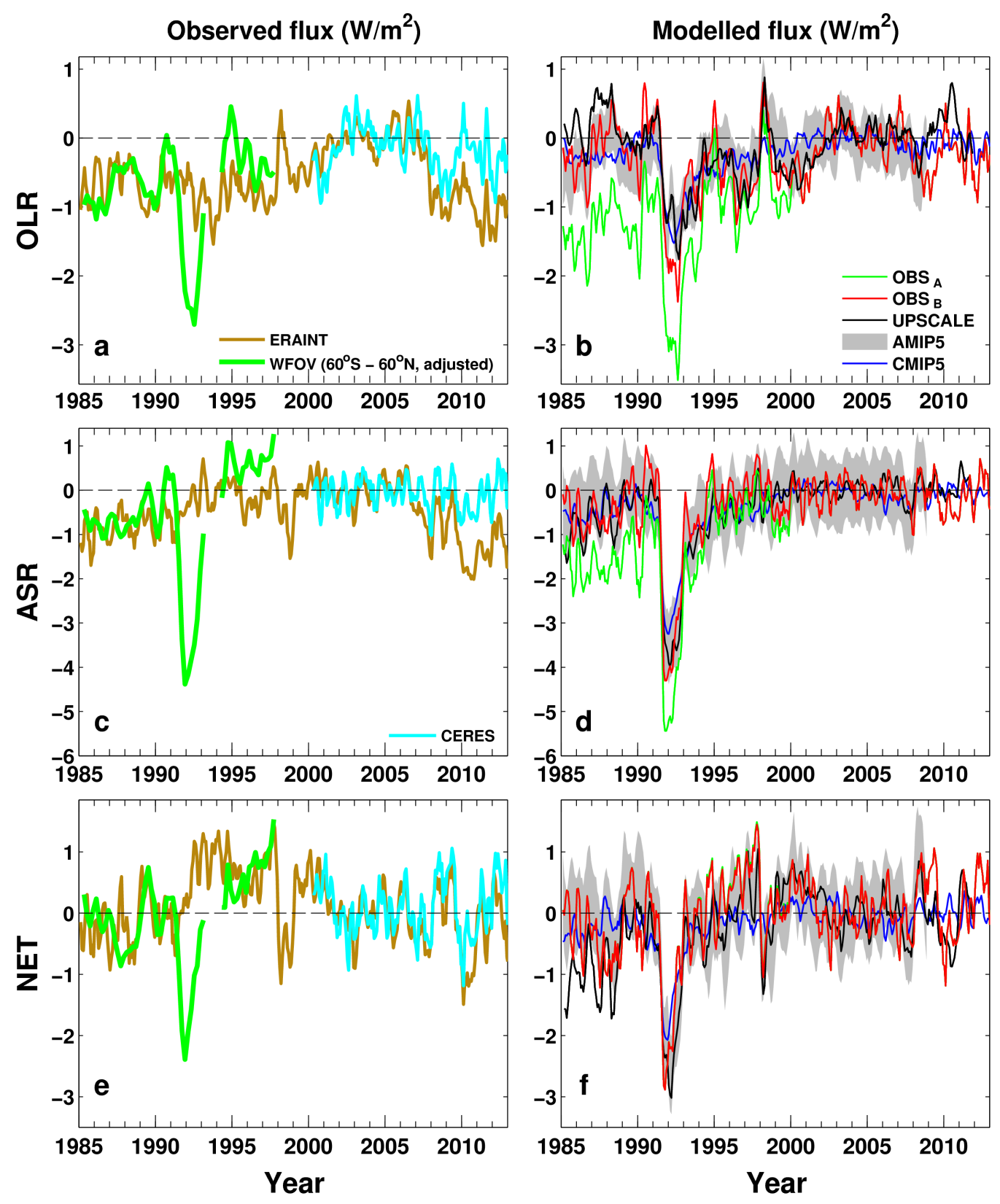 Changes in top of atmosphere radiative fluxes since 1985
Net Imbalance Anomaly (Wm-2)
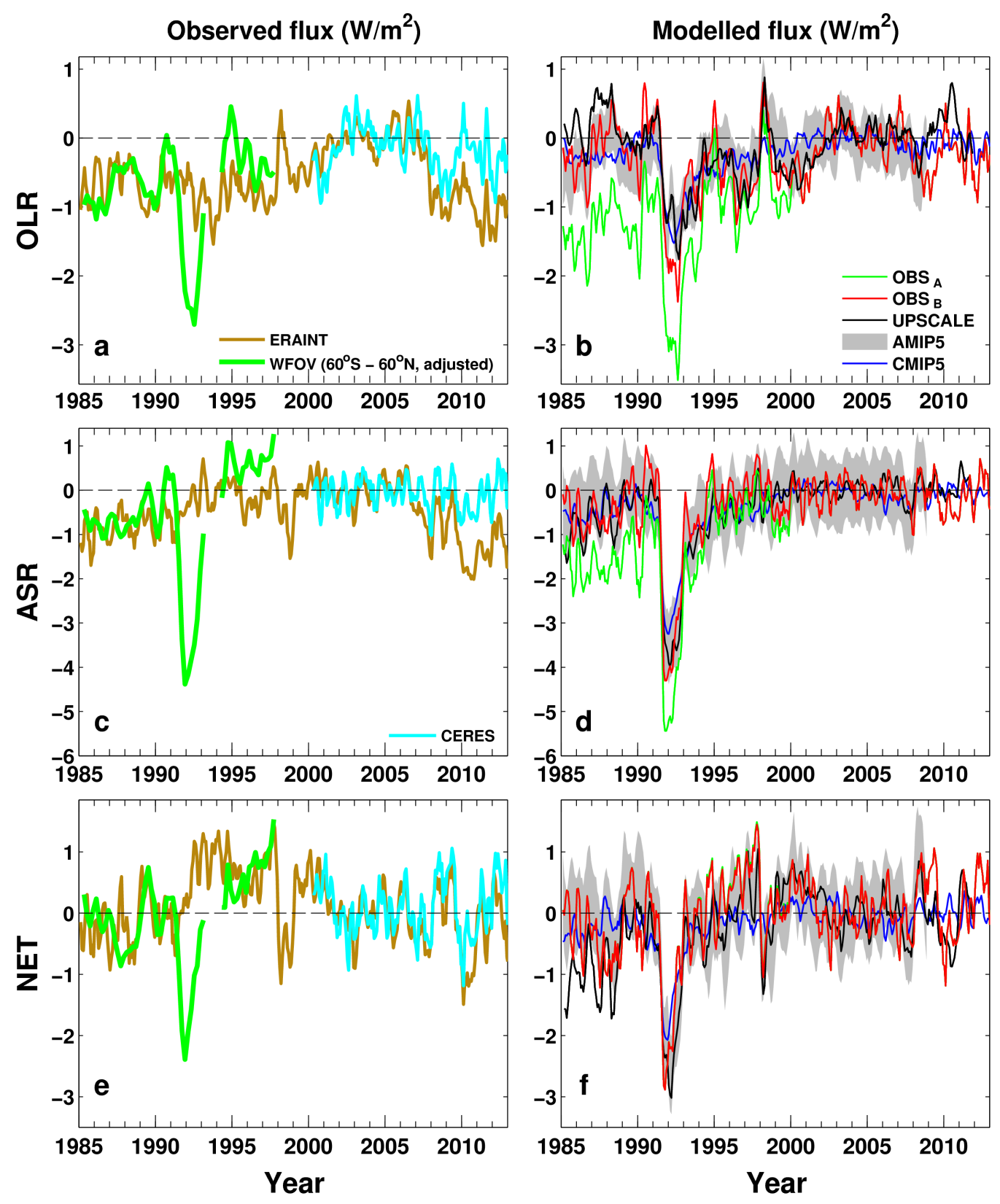 Absorbed Solar  (Wm-2)  Outgoing Longwave
Chunlei Liu
Research in DEEP-C project at Reading…
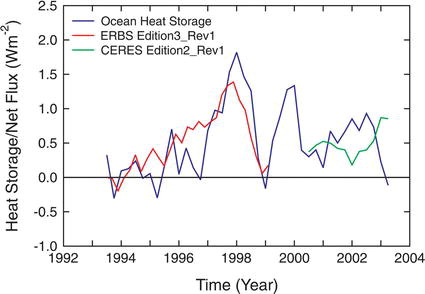 Wong et al. (2006) J Clim